Dispositif régional du réseau d’économes de flux
Mise en œuvre du programme ACTEE+ / PENSEE+
 
Mai 2025

Pôle Efficience - Direction de l’Offre de Soins
13/05/2025
‹#›
Dispositif : Acteurs, rôles & articulation
Coordination Technique
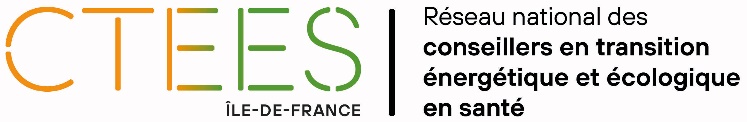 ekopolis
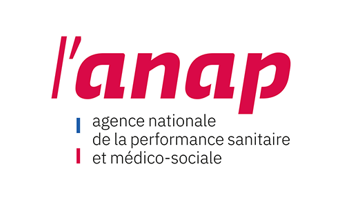 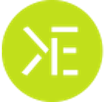 Coordination du dispositif
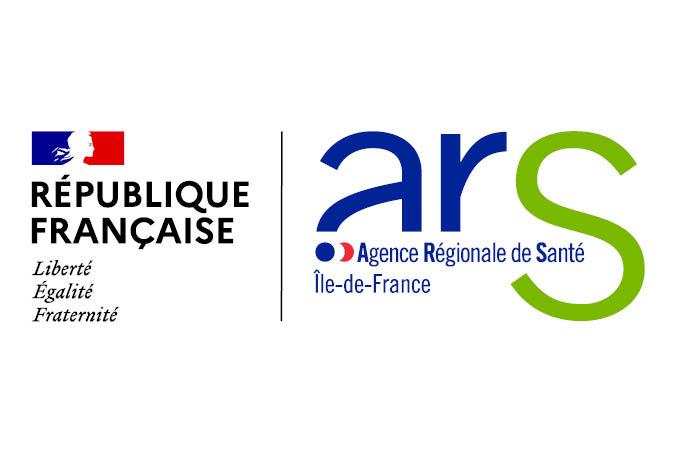 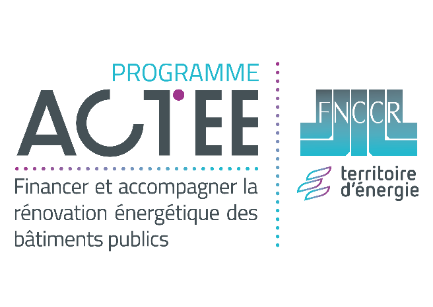 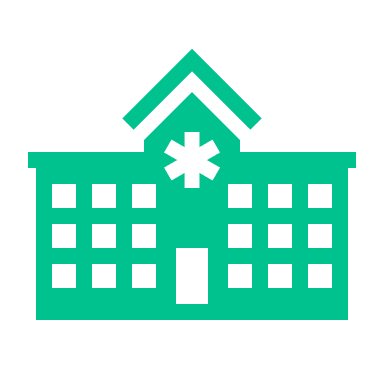 Économes
Assistance / suivi
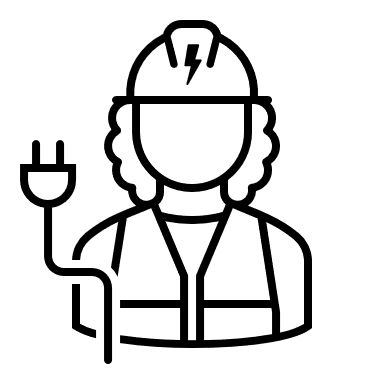 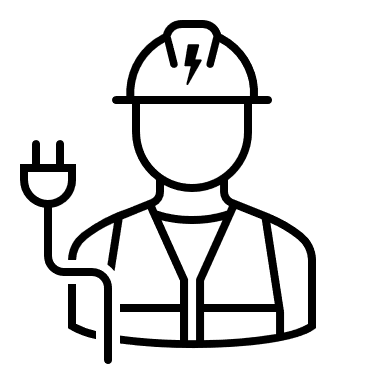 Établissements porteurs
Pilotage / encadrement
Flux financiers
Reporting financier
Reporting technique
‹#›
13/05/2025
[Speaker Notes: Assistance et suivi de la mise en œuvre opérationnelle du dispositif ;
Veiller à la bonne articulation avec le réseau CTEES et CARTE ;
Structurer et/ou consolider le cas échéant les partenariats avec les autres acteurs régionaux ;
Accompagner et participer à l’animation du réseau des EF au niveau régional sur toute la durée de la convention ; 
Encadrer et suivre le coordinateur des EF recruté sur l’ensemble de ses missions ;
S'assurer du bon reporting des économes de flux 
financier 
technique
Veiller à la bonne déclinaison de la stratégie régionale de planification écologique par les économes de flux.]
Dispositif : Mécanique de versement des crédits
FNCCR puis ARS
FNCCR
Jusqu’au 31/09/2026
Plateforme ACTEE+

A partir du 01/10/2026
Versement ARS sur justification via le reporting financier
Dépôt des dépenses RH et outils par les établissements sur la plateforme ACTEE
2024
2026
2027
2028
2025
Versement ARS sur justification via le reporting financier
ARS
‹#›
13/05/2025
Lot outils
Pour chaque économe de flux
Afin de quantifier le plus précisément possible les économies d’énergie, nous recommandons le kit suivant :
1 Anémomètre à fil chaud
1 Enregistreur de température + Sonde de température ambiante thermocouple + Boule noire
4 Enregistreur de température, C02, hygrométrie
1 Thermomètre infrarouge
1 Luxmètre
1 Télémètre infrarouge + mètre de maçon
1 Vitromètre
1 Malette transport matériel de mesure
Concernant les outils complémentaires, une aide est disponible à hauteur de 80 % des dépenses HT, plafonnée à 2 000 € sur une     période de 3 ans. Pour un investissement de 2 500 € HT dans des outils, l’ARS/FNCCR vous rembourse 2 000 €.

   Pour suivre les consommations énergétiques, il est recommandé de souscrire à une solution de comptage et de supervision.          Une aide financière couvrant 80 % des dépenses HT, dans la limite de 5 200 €, est accordée la première année uniquement.                                                                                   Pour une solution coûtant 6 500 € HT, l’ARS/FNCCR vous rembourse 5 200 €.
Pour chaque groupement
13/05/2025
‹#›
Liens utiles
Outils
Plateformes
Resah UniHA UGAP
13/05/2025
‹#›
Les axes d’accompagnements des Économes de Flux Santé
Echange hebdo individualisé
Visio hebdomadaire avec chaque économe de flux sur les actions et besoins ponctuels
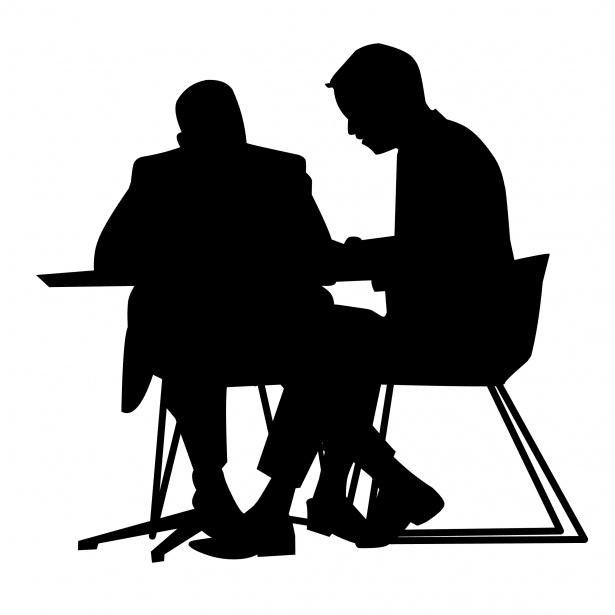 Groupe Whatsapp
Questions-réponses rapides
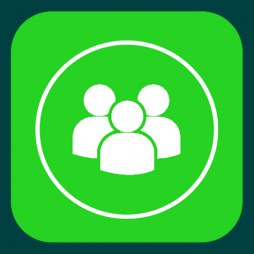 Temps collectif mensuel
Réunion régionale mensuelle (présentiel ou visio) avec l’ensemble des EFS & CTEES pour partage d’expériences etc..
Réunion locale par groupement 

échange entre les différents secteurs du groupe hospitalier sur l’énergie
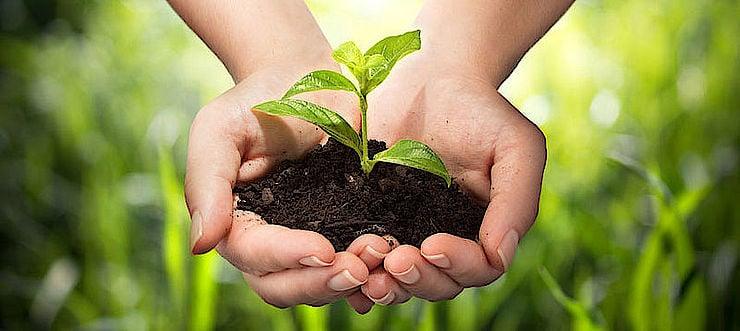 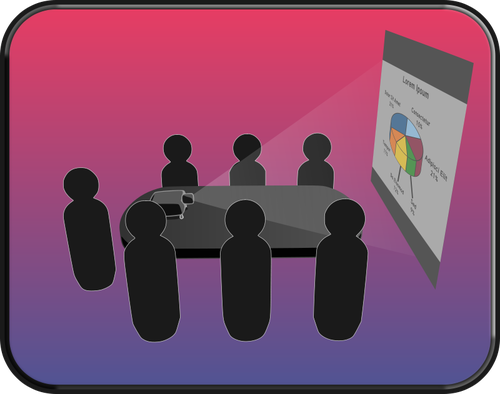 Drive partagé structuré
Ressources et outils partagés
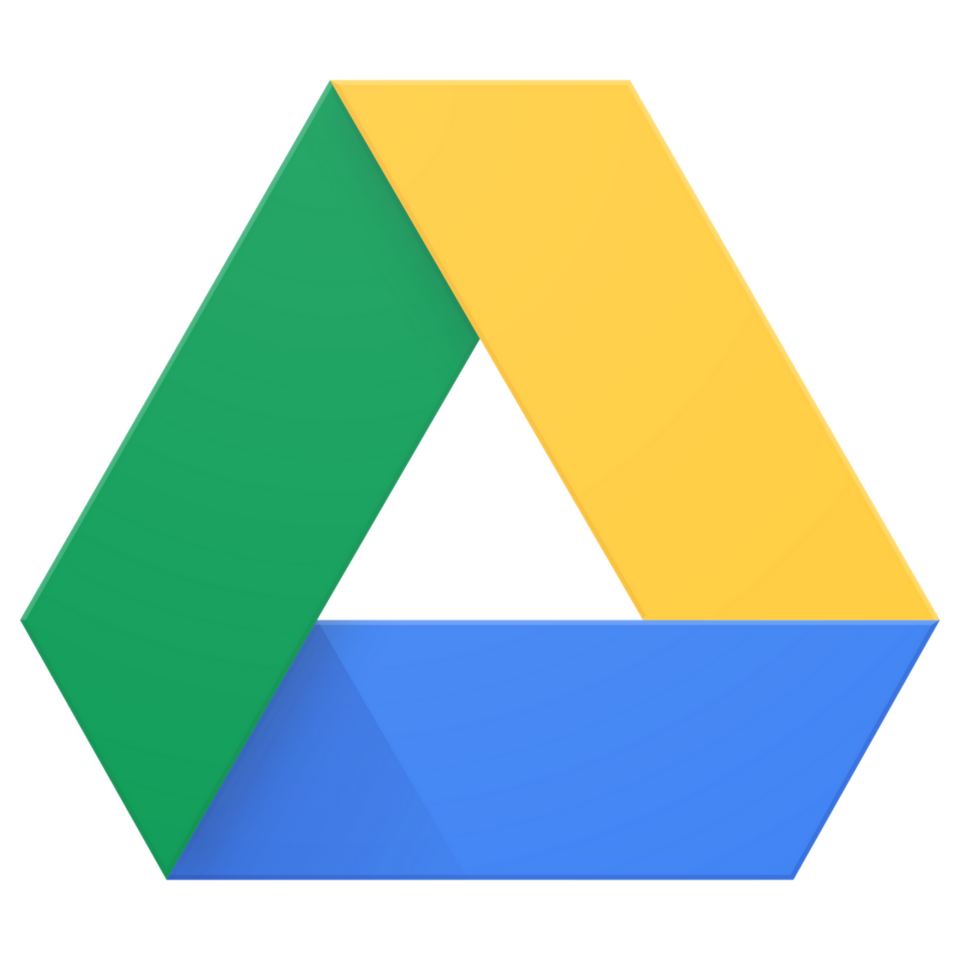 13/05/2025
‹#›
EKOPOLIS: Pôle de ressources Francilien pour le bâtiment durable et l’aménagement
5 MÉTIERS 
POUR ACCÉLÉRER LA TRANSITION ENVIRONNEMENTALE
ANIMER
Réseau de +11 000 professionnels rencontres, visites d’opérations et de chantier (+100 événements/an)
ACCOMPAGNER
Des opérations                     d’aménagement et de                       bâtiment, neuf et rénovation
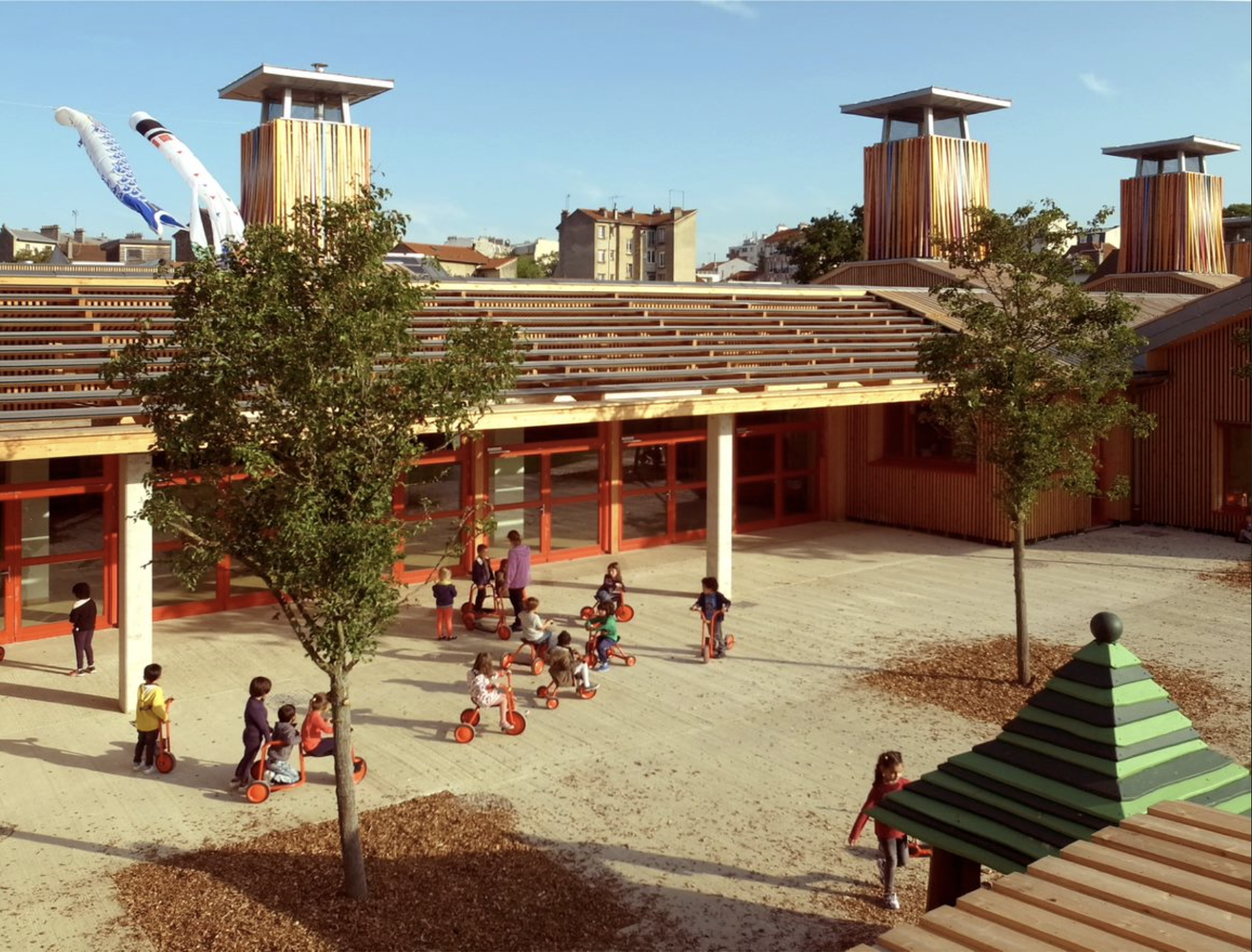 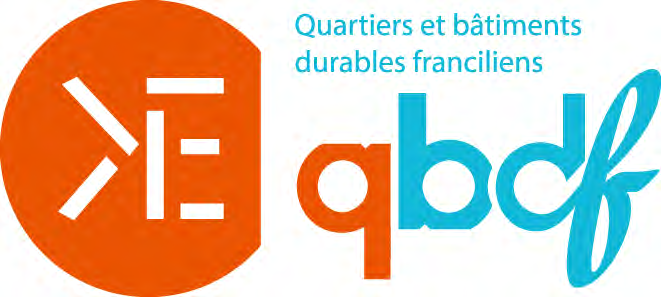 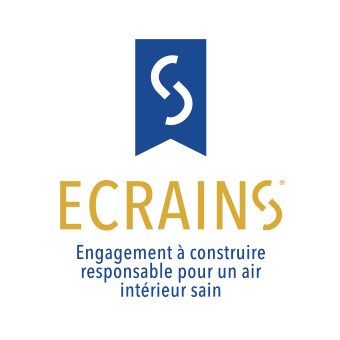 Ecole Les Boutours - rénovation globale
INFORMER
Avec des ressources documentaires thématiques, produites et sélectionnées pour vous sur www.ekopolis.fr
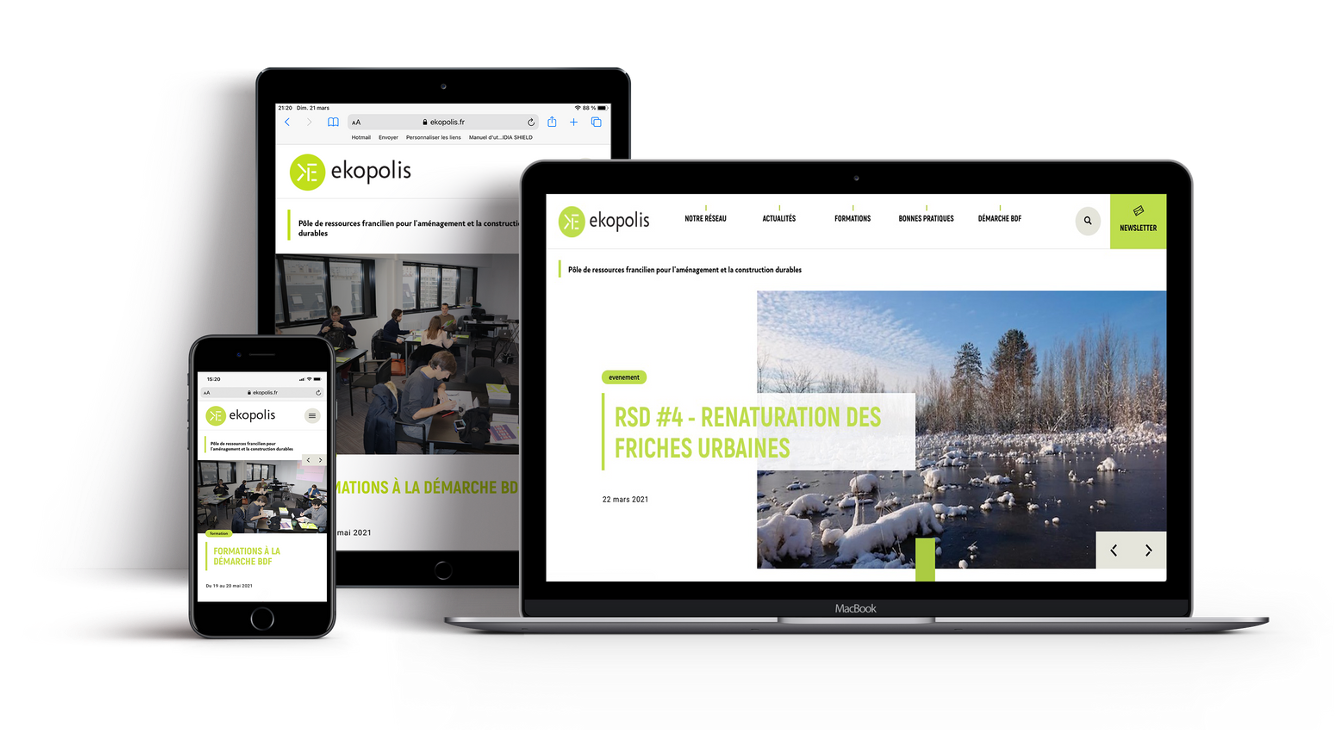 Éts de SANTÉ

Des opérations pour la transition énergétique et écologique des établissements de santé
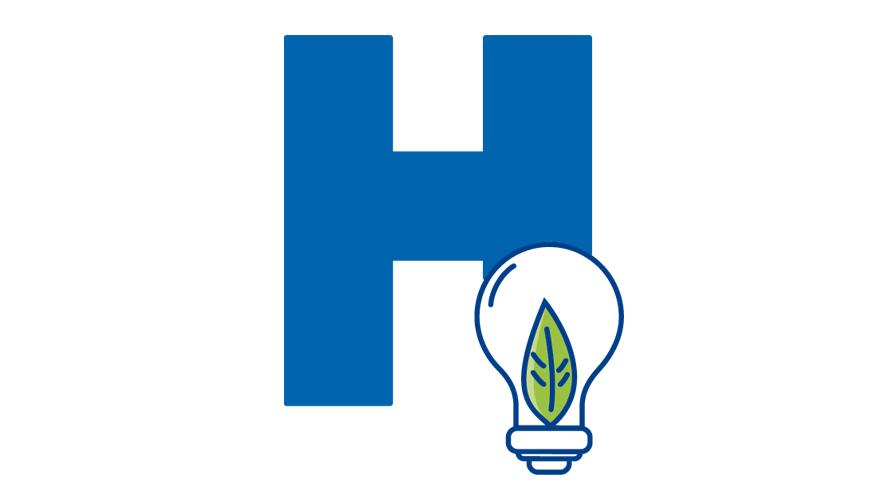 FORMER
Au bâtiment et à l’aménagement durable à travers des parcours    de formation thématiques ou sur-mesure
7
EKOPOLIS - Pôle de ressources francilien pour le bâtiment et le l’aménagement durables
Force du réseau CARTE
Partage de connaissances;

Apprentissage des expériences des autres réseaux (CTEES, CEP);

Montée en compétences ;

Innovation collective.

                     Efficacité renforcée
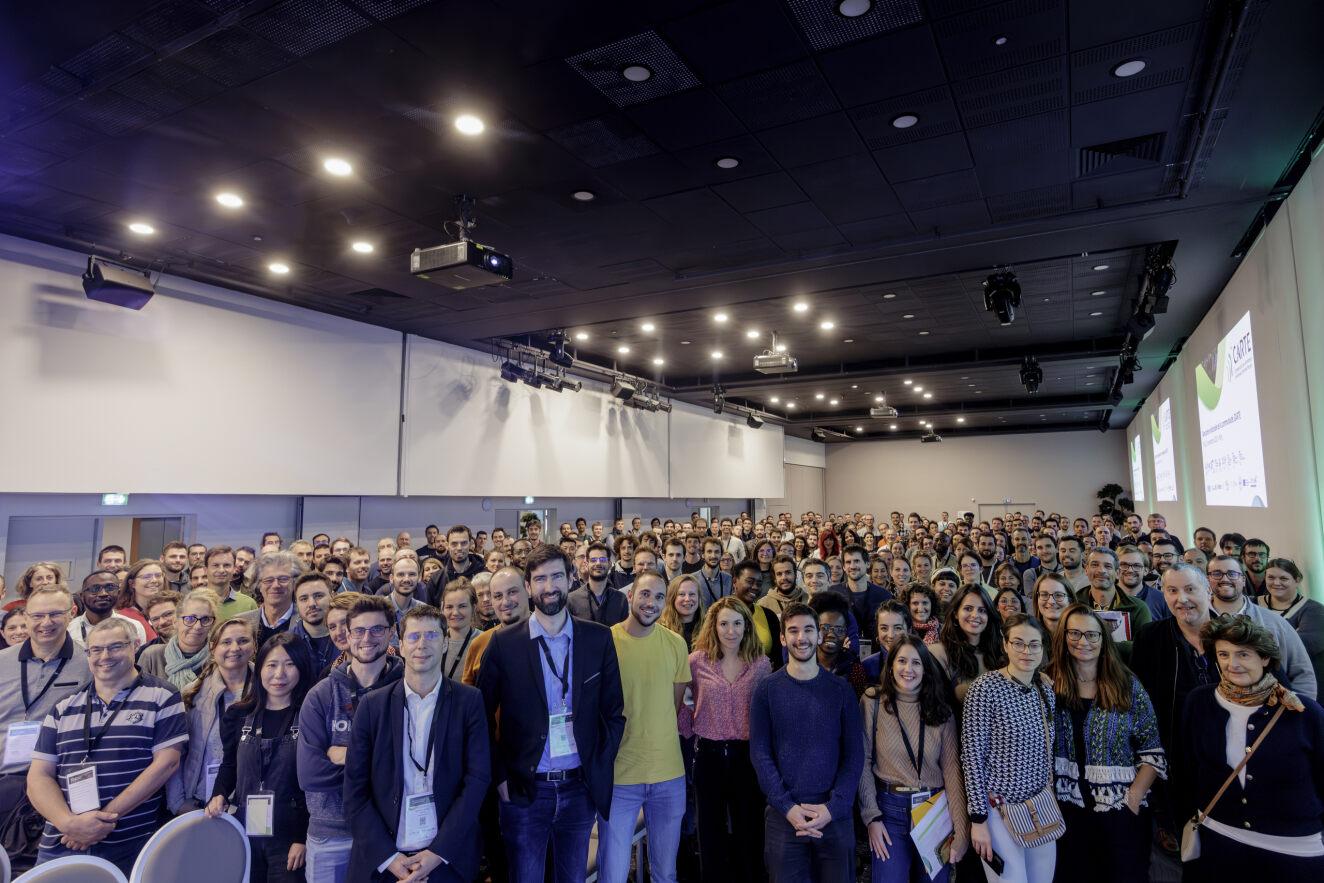 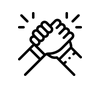 ‹#›
13/05/2025
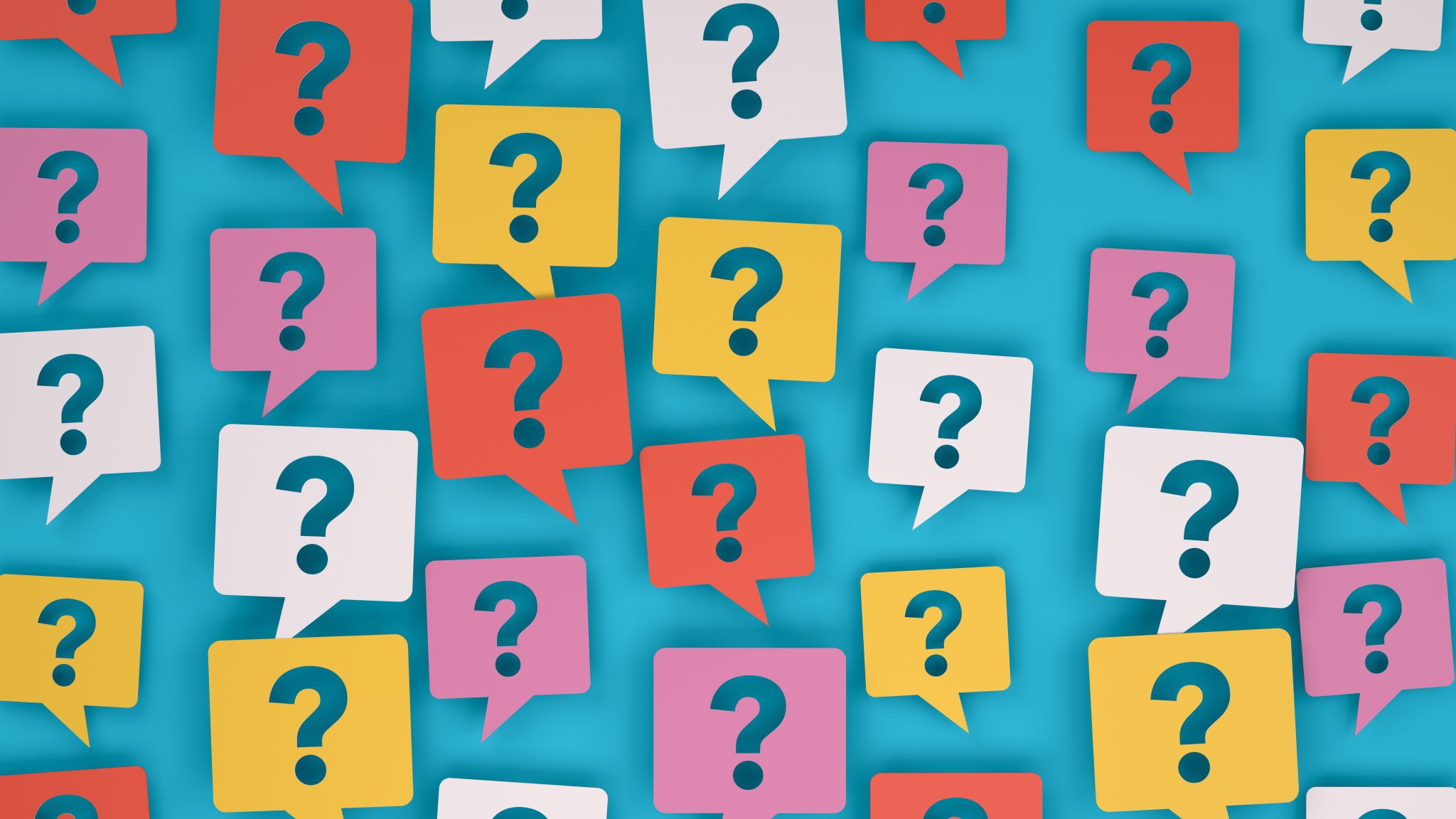 Questions et réponses
‹#›
23/04/2025